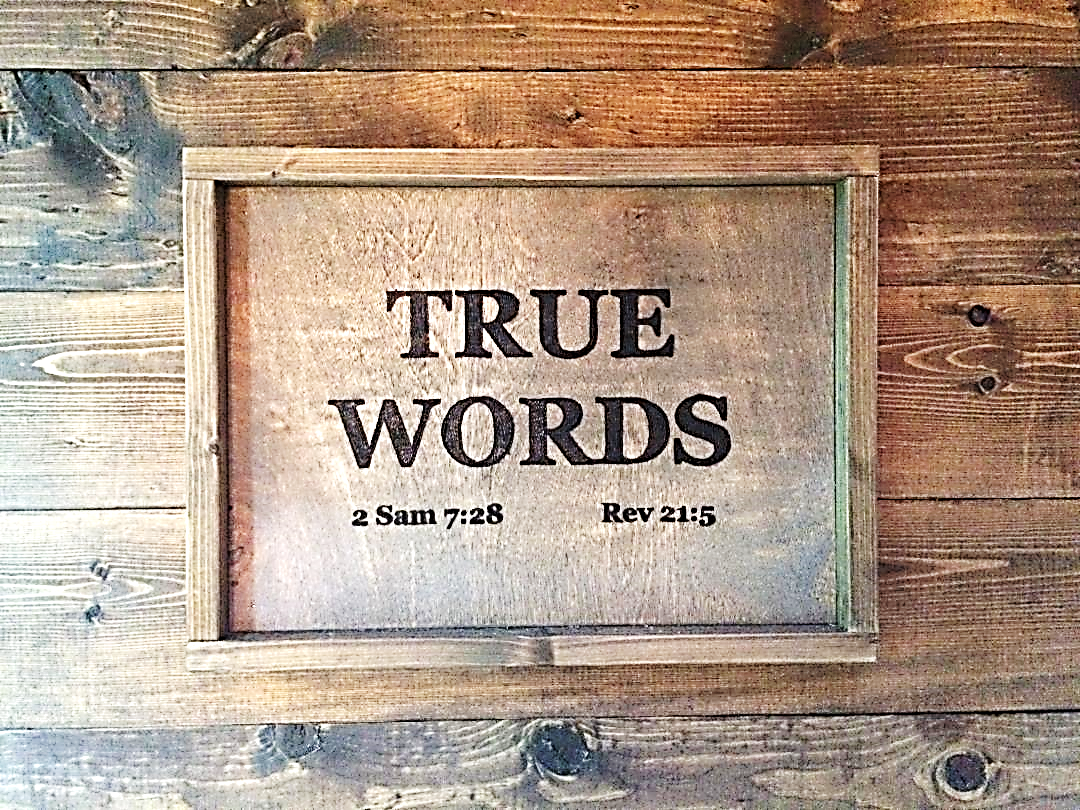 SERMON TITLE
When Is The
Tribulation Over?
Matthew 24:29-30   Immediately after the tribulation of those days shall the sun be darkened, and the moon shall not give her light, and the stars shall fall from heaven, and the powers of the heavens shall be shaken:  30 And then shall appear the sign of the Son of man in heaven: and then shall all the tribes of the earth mourn, and they shall see the Son of man coming in the clouds of heaven with power and great glory.
True Words Christian Church
Mark 13:24-26   But in those days, after that tribulation, the sun shall be darkened, and the moon shall not give her light,  25 And the stars of heaven shall fall, and the powers that are in heaven shall be shaken.  26 And then shall they see the Son of man coming in the clouds with great power and glory.
True Words Christian Church
Revelation 6:12-13   And I beheld when he had opened the sixth seal, and, lo, there was a great earthquake; and the sun became black as sackcloth of hair, and the moon became as blood;  13 And the stars of heaven fell unto the earth, even as a fig tree casteth her untimely figs, when she is shaken of a mighty wind.
True Words Christian Church
Revelation 5:1-3   And I saw in the right hand of him that sat on the throne a book written within and on the backside, sealed with seven seals.  2 And I saw a strong angel proclaiming with a loud voice, Who is worthy to open the book, and to loose the seals thereof?  3 And no man in heaven, nor in earth, neither under the earth, was able to open the book, neither to look thereon.
True Words Christian Church
Revelation 6:1-2   And I saw when the Lamb opened one of the seals, and I heard, as it were the noise of thunder, one of the four beasts saying, Come and see.  2 And I saw, and behold a white horse: and he that sat on him had a bow; and a crown was given unto him: and he went forth conquering, and to conquer.
True Words Christian Church
Matthew 24:4-8   And Jesus answered and said unto them, Take heed that no man deceive you.  5 For many shall come in my name, saying, I am Christ; and shall deceive many.  6 And ye shall hear of wars and rumours of wars: see that ye be not troubled: for all these things must come to pass, but the end is not yet.  7 For nation shall rise against nation, and kingdom against kingdom: and there shall be famines, and pestilences, and earthquakes, in divers places.  8 All these are the beginning of sorrows.
True Words Christian Church
Revelation 6:3-4   And when he had opened the second seal, I heard the second beast say, Come and see.  4 And there went out another horse that was red: and power was given to him that sat thereon to take peace from the earth, and that they should kill one another: and there was given unto him a great sword.
True Words Christian Church
Revelation 6:5-6   And when he had opened the third seal, I heard the third beast say, Come and see. And I beheld, and lo a black horse; and he that sat on him had a pair of balances in his hand.  6 And I heard a voice in the midst of the four beasts say, A measure of wheat for a penny, and three measures of barley for a penny; and see thou hurt not the oil and the wine.
True Words Christian Church
Revelation 6:7-8   And when he had opened the fourth seal, I heard the voice of the fourth beast say, Come and see.  8 And I looked, and behold a pale horse: and his name that sat on him was Death, and Hell followed with him. And power was given unto them over the fourth part of the earth, to kill with sword, and with hunger, and with death, and with the beasts of the earth.
True Words Christian Church
Revelation 6:9-10   And when he had opened the fifth seal, I saw under the altar the souls of them that were slain for the word of God, and for the testimony which they held:  10 And they cried with a loud voice, saying, How long, O Lord, holy and true, dost thou not judge and avenge our blood on them that dwell on the earth?
True Words Christian Church
Mark 13:37   And what I say unto you I say unto all, Watch.
True Words Christian Church
Revelation 6:11   And white robes were given unto every one of them; and it was said unto them, that they should rest yet for a little season, until their fellowservants also and their brethren, that should be killed as they were, should be fulfilled.
True Words Christian Church
Revelation 6:12-13   And I beheld when he had opened the sixth seal, and, lo, there was a great earthquake; and the sun became black as sackcloth of hair, and the moon became as blood;  13 And the stars of heaven fell unto the earth, even as a fig tree casteth her untimely figs, when she is shaken of a mighty wind.
True Words Christian Church
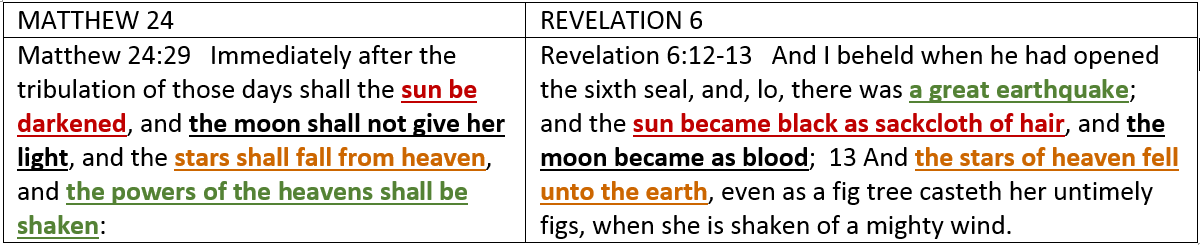 True Words Christian Church
Revelation 6:14-15   And the heaven departed as a scroll when it is rolled together; and every mountain and island were moved out of their places.  15 And the kings of the earth, and the great men, and the rich men, and the chief captains, and the mighty men, and every bondman, and every free man, hid themselves in the dens and in the rocks of the mountains;
True Words Christian Church
Revelation 6:16-17   And said to the mountains and rocks, Fall on us, and hide us from the face of him that sitteth on the throne, and from the wrath of the Lamb:  17 For the great day of his wrath is come; and who shall be able to stand?
True Words Christian Church
Revelation 7:9-10   After this I beheld, and, lo, a great multitude, which no man could number, of all nations, and kindreds, and people, and tongues, stood before the throne, and before the Lamb, clothed with white robes, and palms in their hands;  10 And cried with a loud voice, saying, Salvation to our God which sitteth upon the throne, and unto the Lamb.
True Words Christian Church
Revelation 7:13-14   And one of the elders answered, saying unto me, What are these which are arrayed in white robes? and whence came they?  14 And I said unto him, Sir, thou knowest. And he said to me, These are they which came out of great tribulation, and have washed their robes, and made them white in the blood of the Lamb.
True Words Christian Church